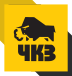 Челябинский компрессорный завод
Выпускная аттестационная работа на тему:«Организация производства винтовых холодильных аммиачных компрессоров открытого и закрытого типа с повышенной энергоэффективностью предназначенных для получения искусственного холода»
Разработчик проекта:Начальник цехаАлександр Вадимович БулыгинРуководитель проекта:к.э.н., доцентЛариса Борисовна Владыкина
Челябинск, 2023
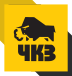 2
Цель, задачи, объект, предмет
Объект работы – ООО «Челябинский компрессорный завод».
Предмет работы – организационно-управленческое обеспечение производства нового вида товара  ООО «ЧКЗ».
Цель работы – увеличение конкурентоспособности предприятия за счет внедрения производства холодильных винтовых компрессорных блоков.
В соответствии с поставленной целью следует: 
Проанализировать рынок сбыта нового продукта и технологических возможностей предприятия: потребители, спрос, среднерыночные цены, конкуренты и т.д. 
Создать организационно-управленческое обеспечение работы над проектом и его последующим внедрением.
Провести оценку необходимых видов работы и ресурсов, сформировать бюджет и программу реализации проекта.
Оценить риски.
Провести анализ экономической эффективности создания производства холодильных винтовых компрессоров.
[Speaker Notes: В России, как и во многих других странах, существует политика импортозамещения. Она нацелена на уменьшение объема импортируемых товаров и повышение доли отечественного производства. В данной работе мы рассмотрим эту политику в отрасли компрессоростроения.]
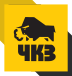 3
Челябинский компрессорный завод
1999 год основан
650 человексотрудников на 2023 год
3700 млн. ₽ выручка за 2022 год
600 млн. ₽ прибыль за 2022 год
1831компрессорная установка выпущена в 2022 году
178блочно-модульных станций выпущено в 2022 году
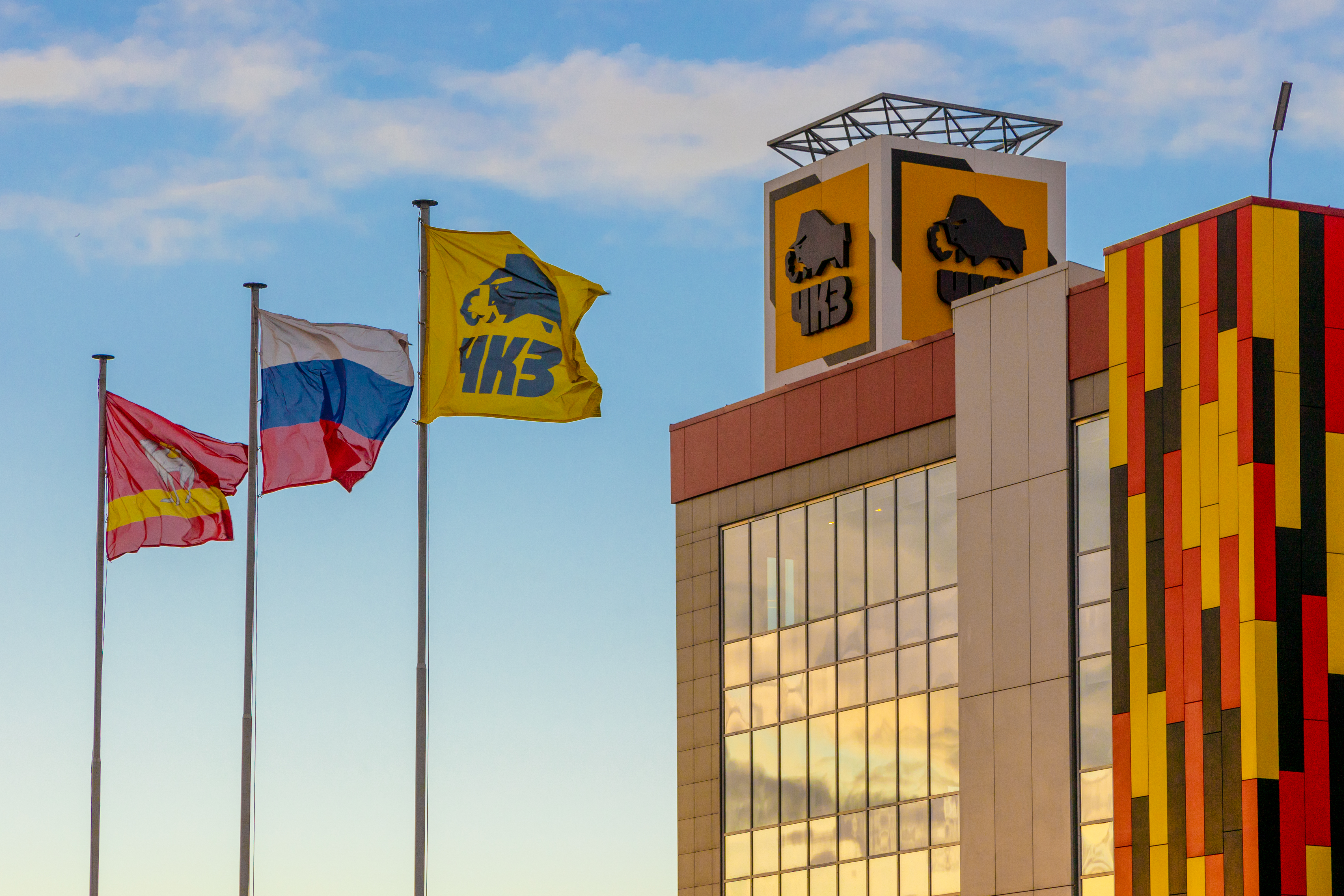 Челябинск
Производство
География распространения продукции
[Speaker Notes: Челябинский компрессорный завод (ЧКЗ) является одним из крупнейших производителей компрессорного оборудования в России. Он был основан в 1999 году и специализируется на производстве различных типов компрессоров для нефтегазовой, химической, энергетической и других отраслей промышленности.
Основными продуктами ЧКЗ являются поршневые компрессоры, винтовые компрессоры, концентраторы кислорода, компрессорные станции и др. 
Компания имеет развитую сеть дилеров и сервисных центров по всей России и за её пределами. На ЧКЗ работает более 650 сотрудников]
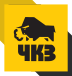 4
Организационная структура
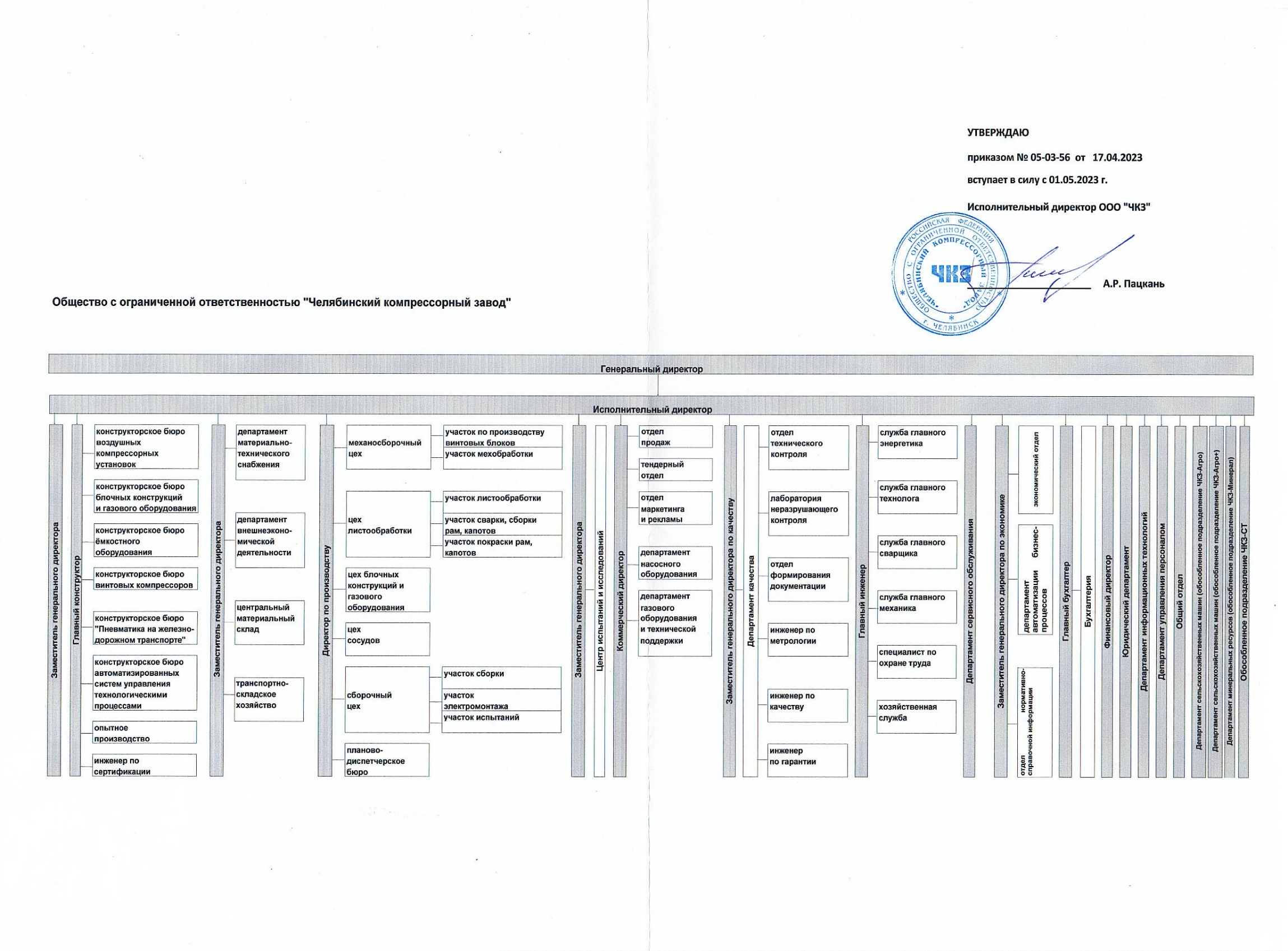 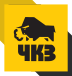 5
Финансовые показатели предприятия
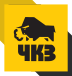 6
PEST-анализ компании
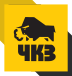 7
SWOT-анализ компании
[Speaker Notes: Таким образом, с учетом всех факторов, определяющих конкурентоспособность ООО ЧКЗ, необходимо организовать производство нового вида продукта, востребованного на рынке, для производства которого на предприятии имеются необходимые ресурсы.]
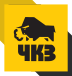 8
Ситуация на рынке
Распределение долей рынкадо 2022 года
Распределение долей рынкав 2023 году
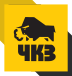 9
Ключевая проблема отрасли
Оборудование
Процесс
Персонал
Устаревшее оборудование
Устаревшие технологии
Отсутствие компетенций
Отсутствие опыта
Низкая мотивация
Недоступность современного
оборудования
Отсутствие серийного производства холодильных компрессоров в РФ
Долговременная ориентированность на закупку необходимого оборудования за рубежом
Отсутствие формальногоподхода к оформлению ТД
Среда
Процедуры
Непредсказуемость
внешних условий для бизнеса
Отсутствие планаразвития направления
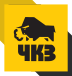 10
Анализ конкурентоспособности
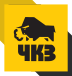 11
Описание проекта, рыночного потенциала и основных потребителей
Актуальность
Рыночный потенциал
Основные потребители
Конкурентоспособное производство холодильных компрессоров отсутствует
До февраля 2022 года импорт составлял 97%
Более 1.000.000 млн. км2 – дефицит холодильных и морозильных площадей в пищевой промышленности
Вывод из эксплуатации холодильного оборудования производства СССР
Потенциальная ёмкость российского рынка: 1500 единиц/ 100 млрд. руб. в 2021-2025. 
Потенциальная ёмкость зарубежных рынков: 4500 единиц/ 300 млрд. руб. в 2021-2025.
Компании и предприятия нефтяной и химической промышленности – НК «Роснефть», ПАО «Газпром», ООО «СИБУР Тобольск», ПАО «Татнефть»
Пищевая промышленность

Судостроительная отрасль

Министерство обороны РФ
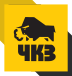 12
Анализ потенциала
Собственное конструкторское бюропо направлению холодильных винтовых компрессоровГотовая, оригинальная КД
Инженеры по применению аналогичных изделийДепартамент технической поддержки
Опыт ремонта и обслуживания аналогичных изделийЗнаем слабые места и тонкости эксплуатации в России
Сотрудники участка по производству винтовых блоков с опытом в производстве как воздушных, так и холодильных машин
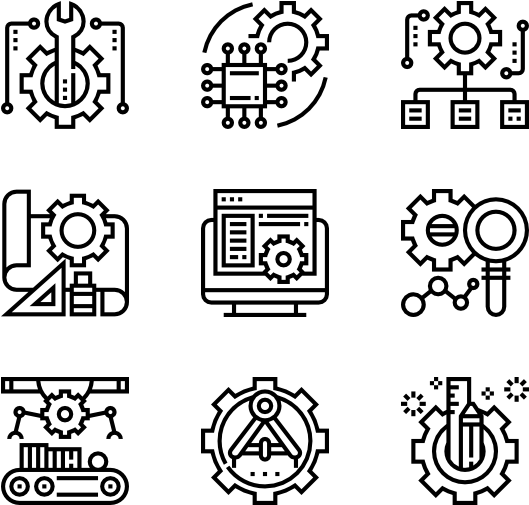 Наличие специализированного оборудованияУникального для России                         
Успешные испытанияОпытного образца
Успешная поставка партии изделийХолодильные машины малой мощности

Надежные поставщикиВысококачественное литье
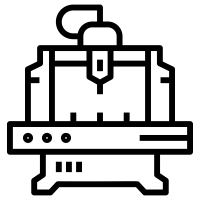 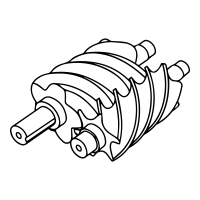 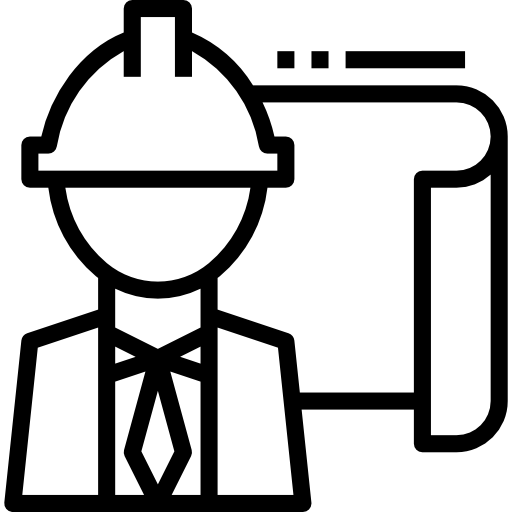 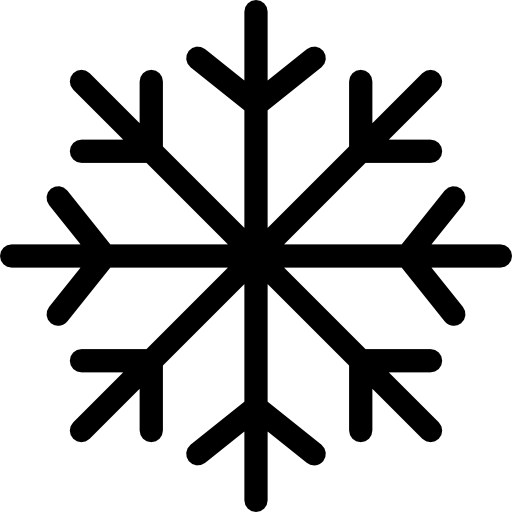 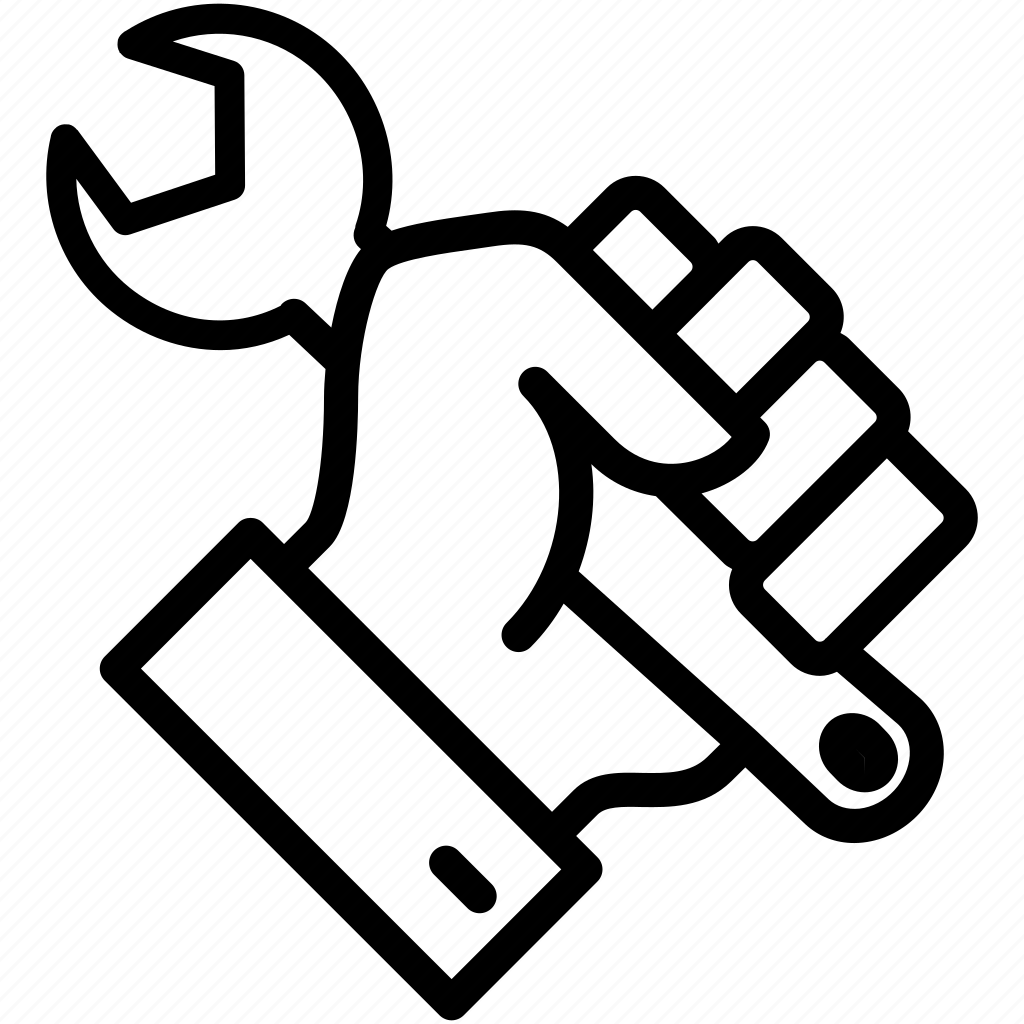 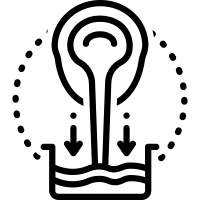 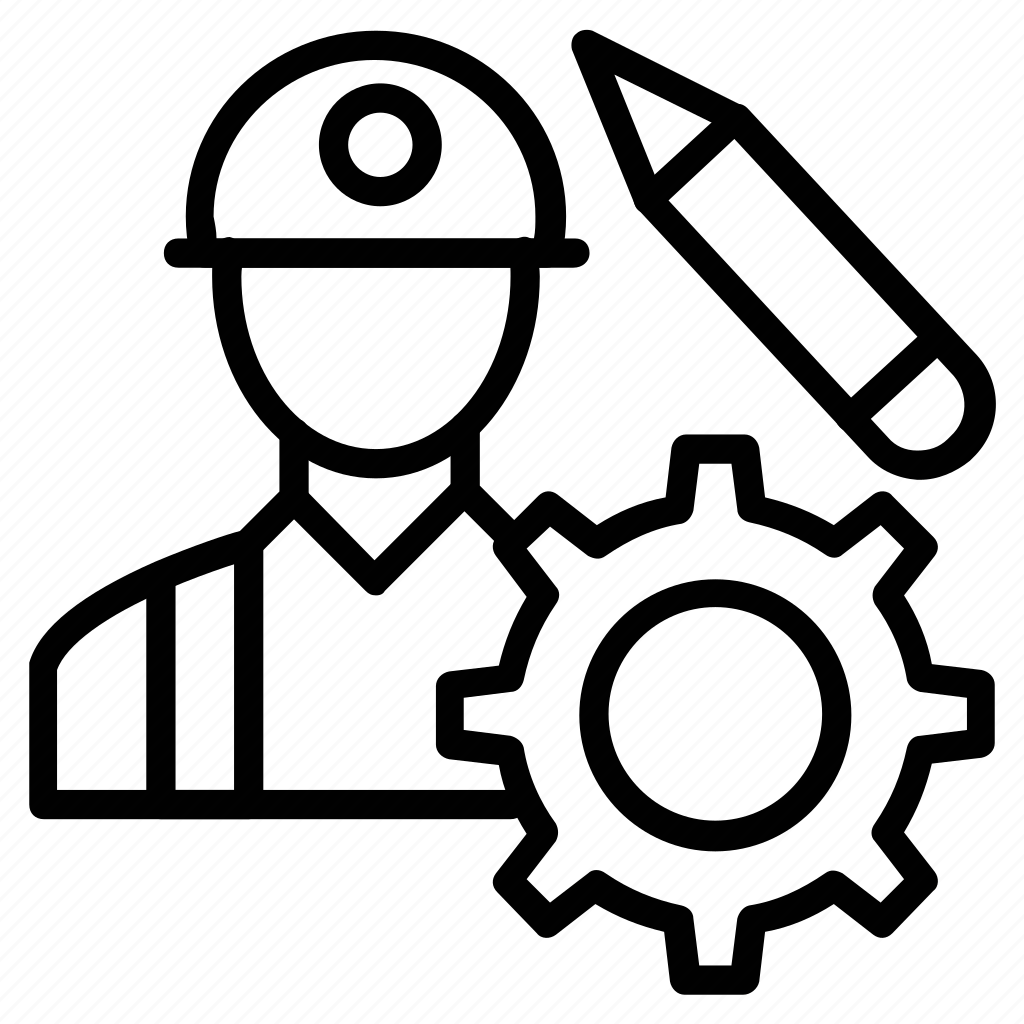 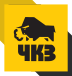 13
Целеполагание проекта
Цель проекта: постановка на производство винтовых холодильных аммиачных компрессоров открытого и закрытого типа с повышенной энергоэффективностью предназначенных для получения искусственного холода
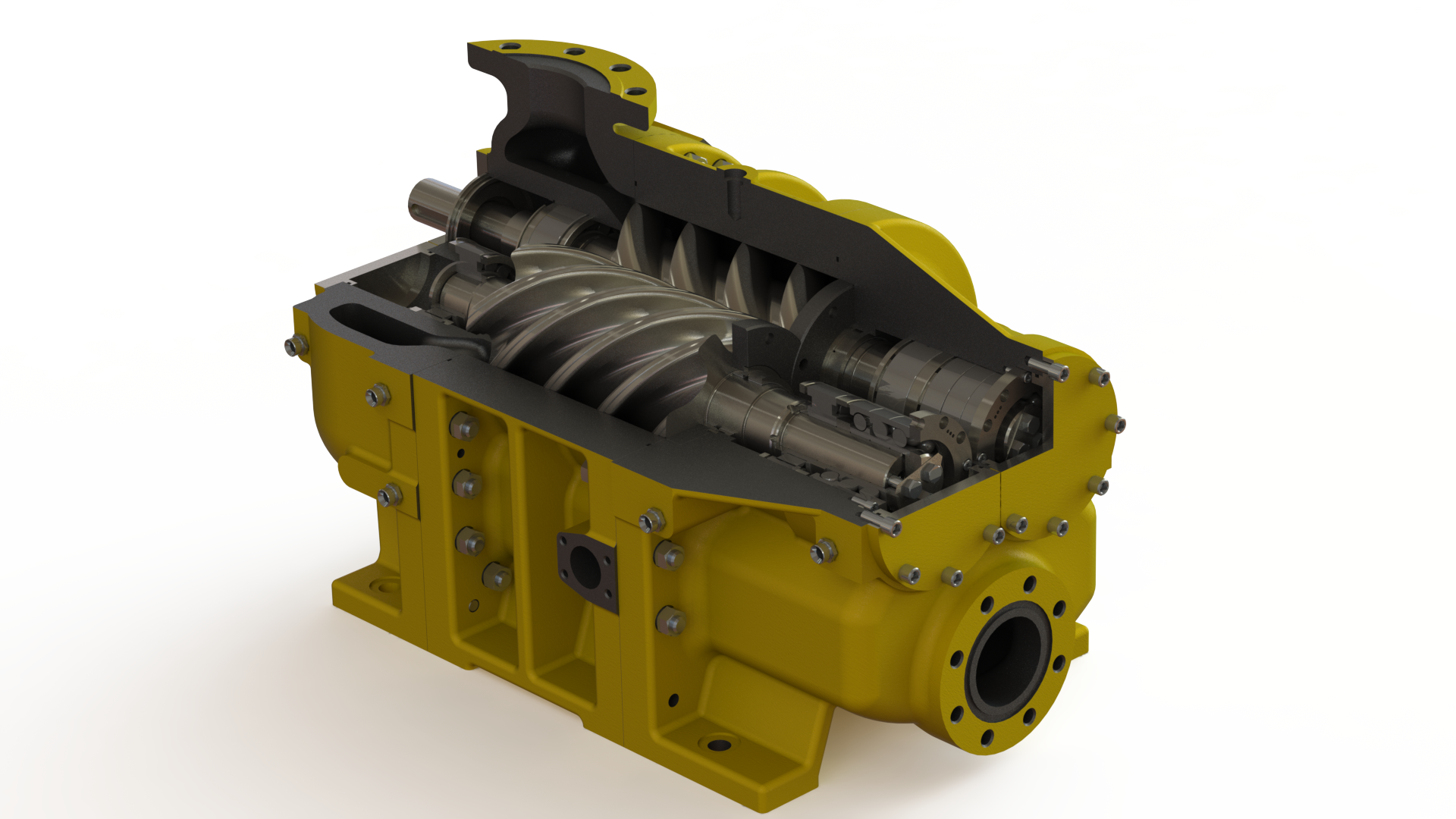 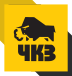 14
Предполагаемые проблемы и пути их решения
Отсутствие спец. оснастки
Неготовность производства
Установочная серия
Поставщику отливок деталей компрессора требуется специальная технологическая оснастка на каждую модель компрессора
Отсутствие оборудования для освоения верхнего ряда продукции
Базируется на диаметре 340, еще не освоенном в производстве
Завершить модернизацию оборудования
Внедрить технологию обработки больших диаметров
При техперевооружении производства предусмотреть возможность использования альтернативной технологии
Дооснащение производства

Обучение имеющегося персонала, подготовка новых кадров
Разработка и изготовление оснастки специализирующимся на ней подрядчиком
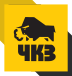 15
Проектные решения
Провести модернизацию производства с учетом расширенного модельного ряда и альтернативной технологии производства
Внедрить технологию изготовления роторов большого диаметра
Совместно с подрядчиком разработать и изготовить специальную технологическую оснастку
Изготовить установочную серию холодильных компрессоров
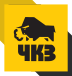 16
Программа реализации проекта
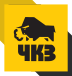 17
Программа реализации проекта
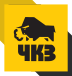 18
Диаграмма Гантта
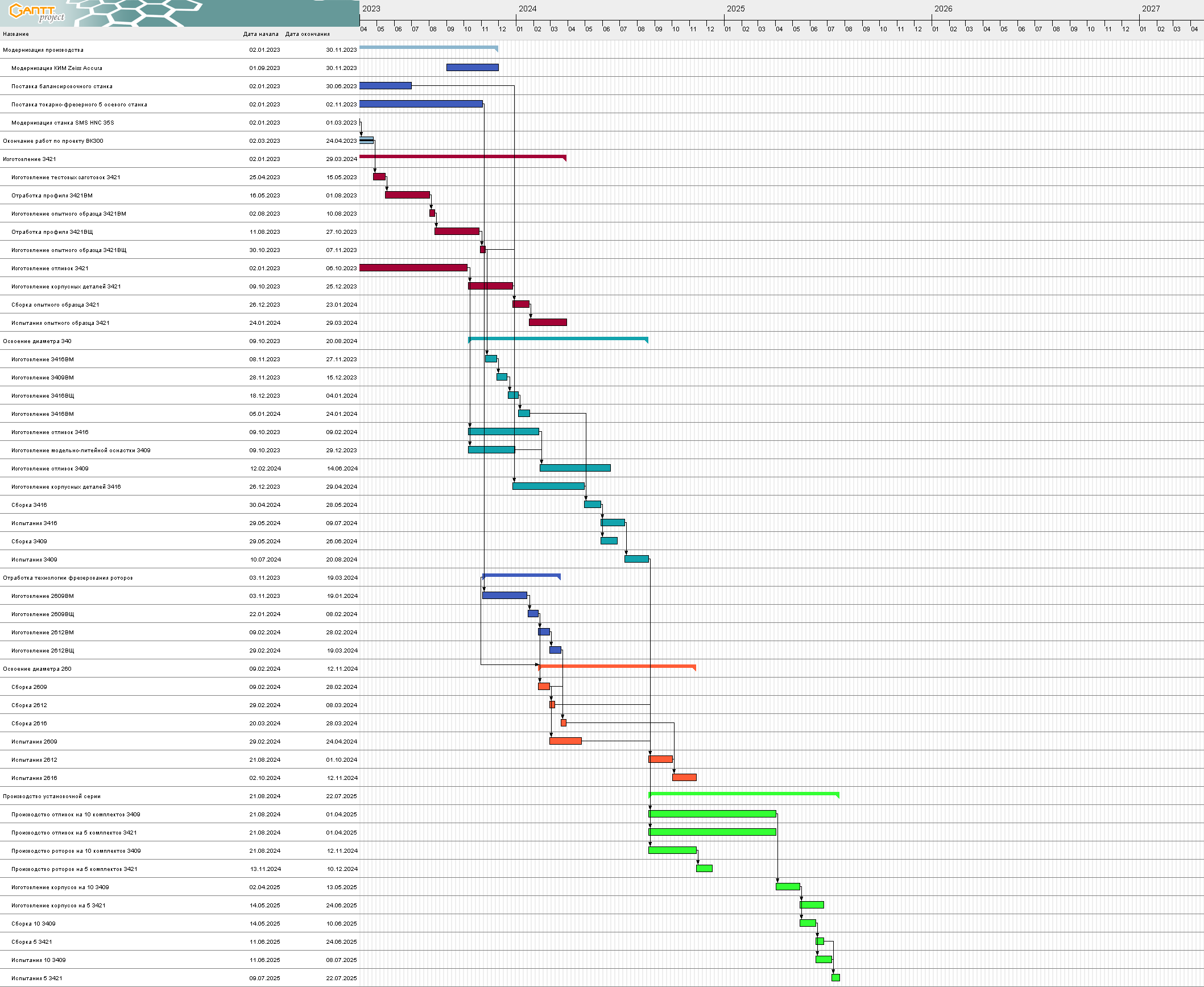 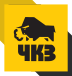 19
Затраты на реализацию проекта под каждое мероприятие
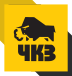 20
Риски
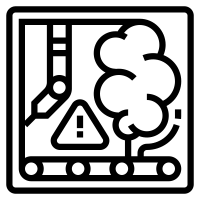 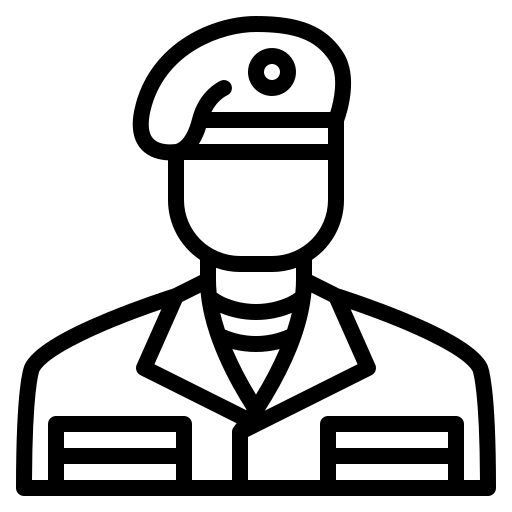 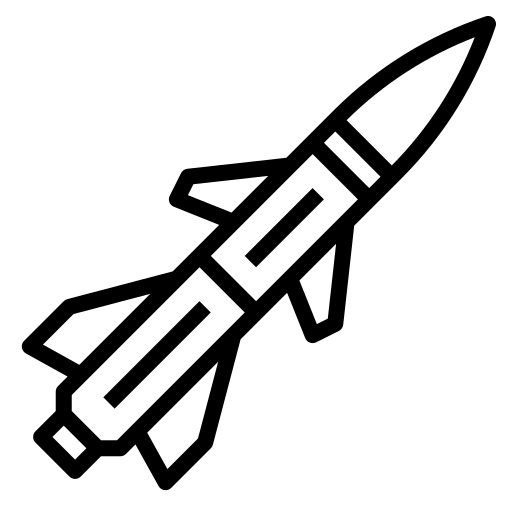 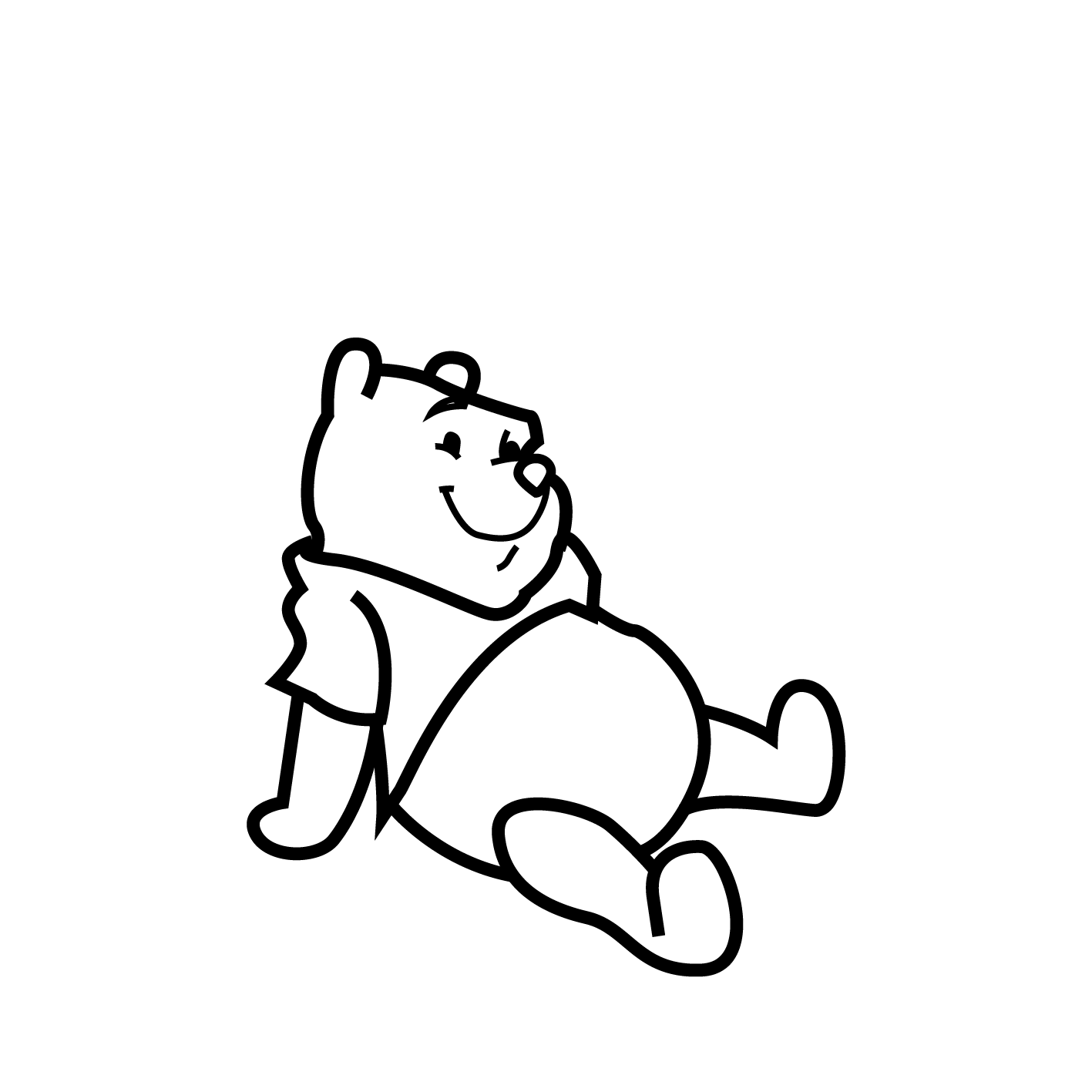 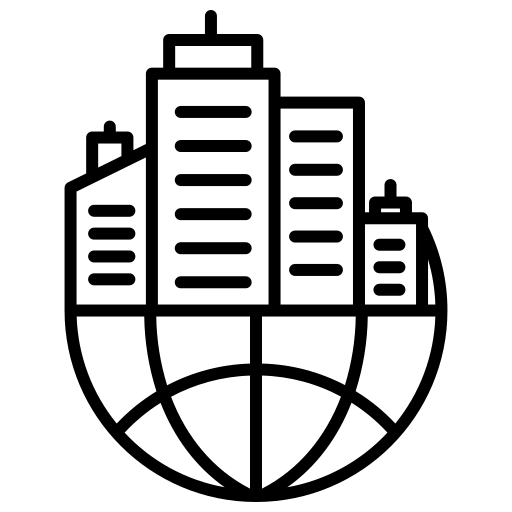 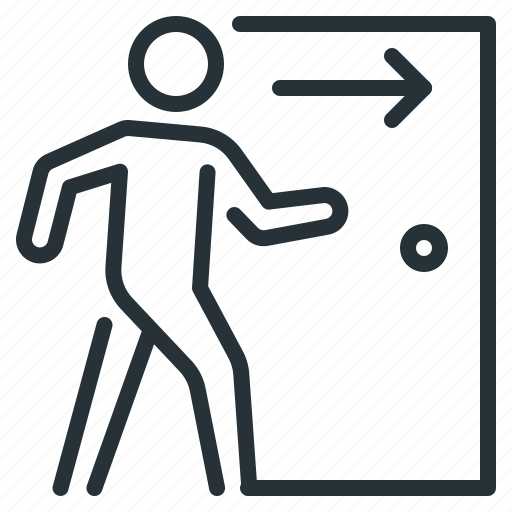 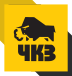 21
Расчет основных показателей проекта
Чистый дисконтированный доход (NPV) – 470 млн. рублей;
Дисконтированный срок окупаемости с учетом предпроизводственного периода – 3,5 года;
Индекс доходности (PI) – 5,5 рублей денежных средств в расчете на 1 рубль инвестиций;
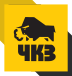 22
Ожидаемый эффект
Статус производителя уникального оборудованияПовышение престижности предприятия Как партнера и работодателя.

Рост конкурентоспособности предприятияРасширение номенклатуры продукции

Снижение зависимости России от импортаТехнологическая, оборонная и продовольственная безопасность
Потенциал для выхода на мировой рынок Оцениваемый в 100млрд.р/год


Создание рабочих местСоциальные обязательства

Увеличение налоговых отчисленийВклад в развитие региона
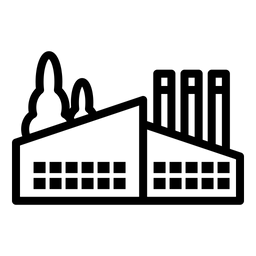 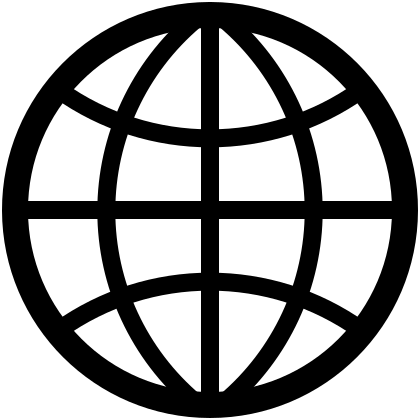 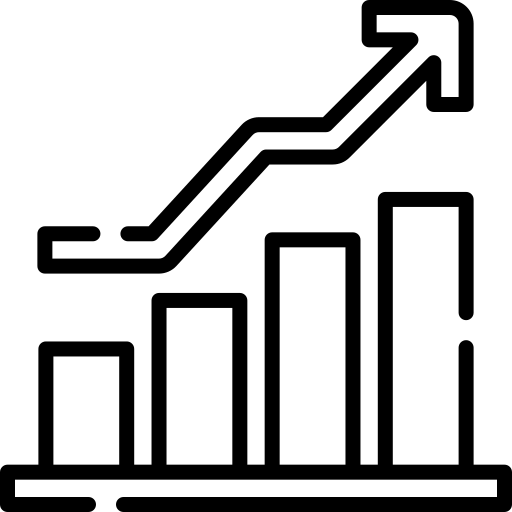 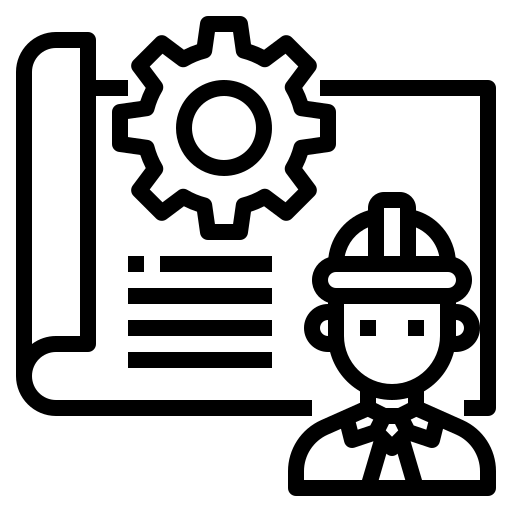 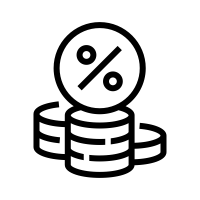 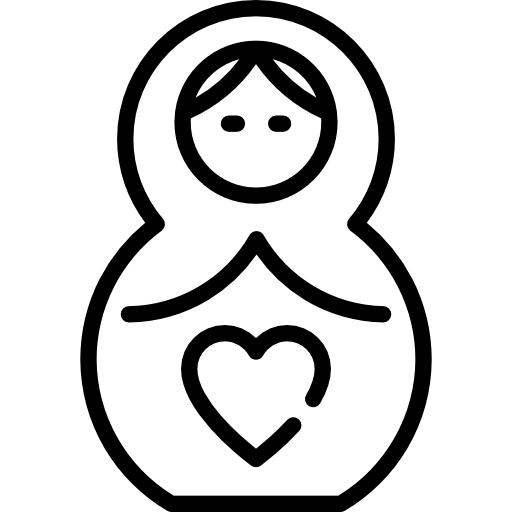 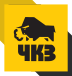 Челябинский компрессорный завод
Выпускная аттестационная работа на тему:«Организация производства винтовых холодильных аммиачных компрессоров открытого и закрытого типа с повышенной энергоэффективностью предназначенных для получения искусственного холода»
Разработчик проекта:Начальник цехаАлександр Вадимович БулыгинРуководитель проекта:к.э.н., доцентЛариса Борисовна Владыкина
Челябинск, 2023